MUHASEBE VE FİNANSMAN ALANI
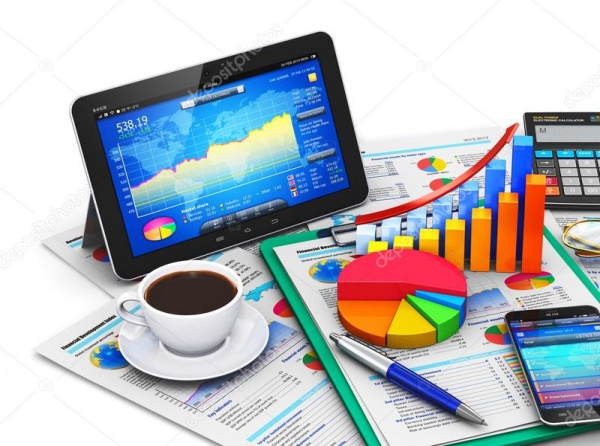 MUHASEBE DALI
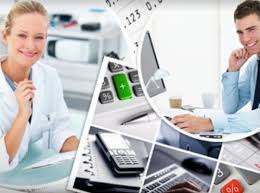 Ticari işletmelerin faaliyetlerine ait belgelerin tasnif, kayıt, dosyalama ve arşivleme işlemlerini bilgisayar ortamında yapma yeterliklerini kazandırmaya yönelik eğitim ve öğretim verilen daldır.
DIŞ TİCARET OFİS HİZMETLERİ DALI
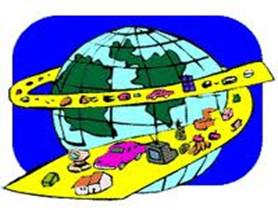 Dış ticaret muhasebe kayıtlarını tutma yeterliklerini kazandırmaya yönelik eğitim ve öğretim verilen daldır.
MUHASEBE VE FİNANSMAN NEDİR?
Bir işletmenin Kâr ve Zararlarının hesaplanıp, kaydedilmesi ve şirket yetkililerine finansal analiz yapılması

Devlete verilecek verginin hesaplanması yasal zorunlulukların yapılması

Paranın yönetilmesidir
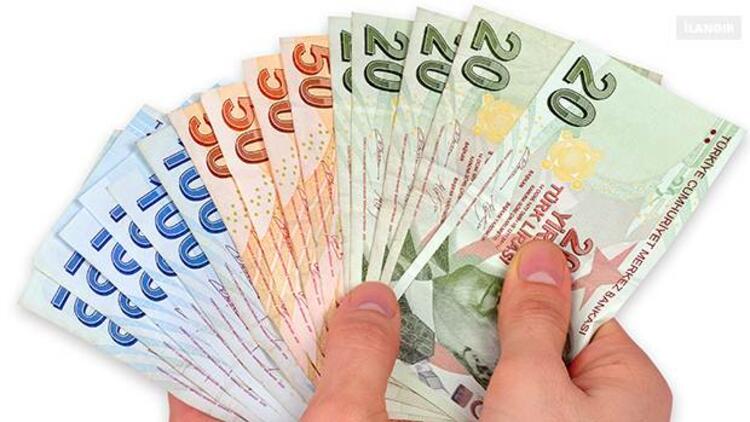 ÇALIŞMA ORTAMLARI VE KOŞULLARI
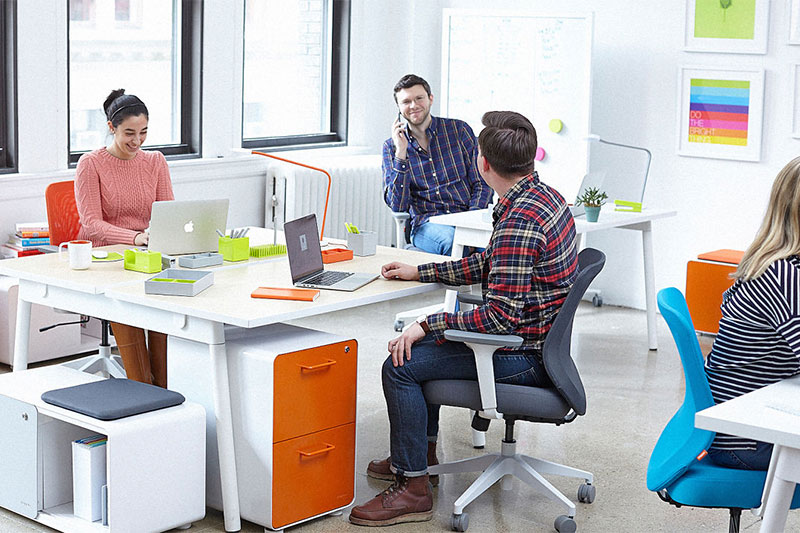 Muhasebe ve finansman hizmetleri genellikle büro ortamında yürütülmektedir. Temiz büro ortamlarında, işçi sağlığı ve işçi güvenliği açısından önemli bir risk bulunmamaktadır.
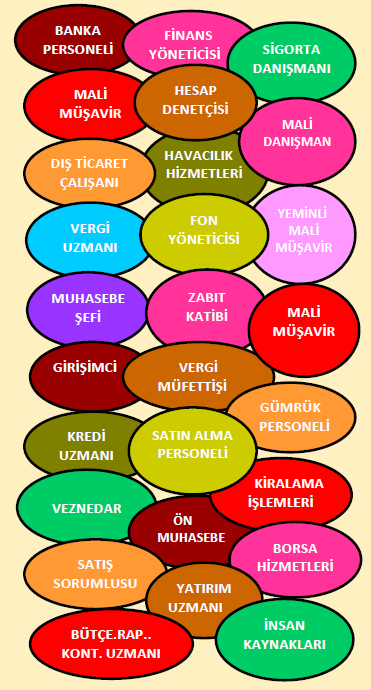 YERİNDE ÖĞRENİYORUZ
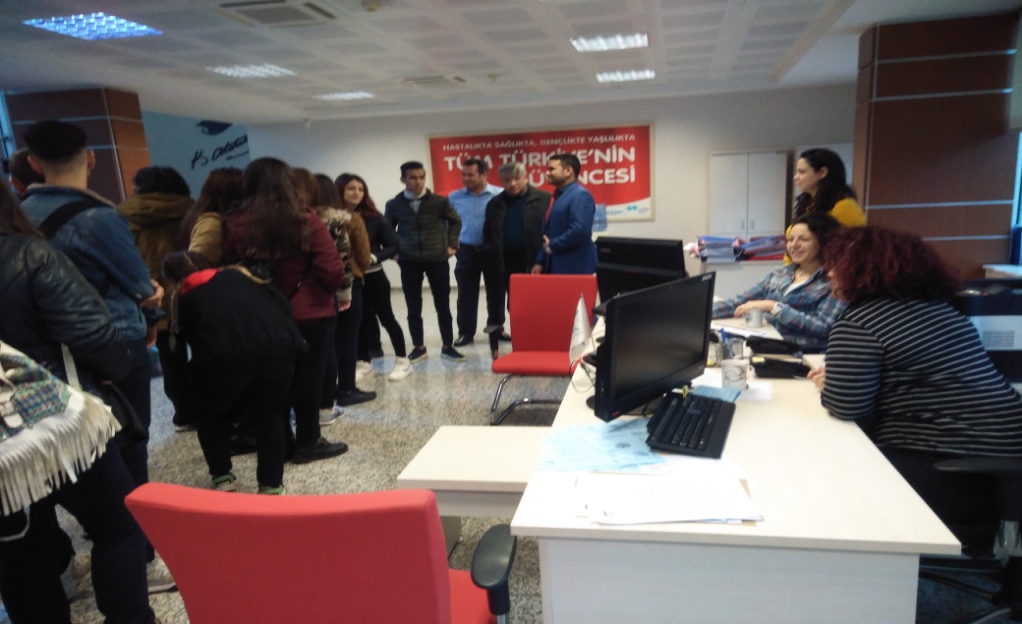 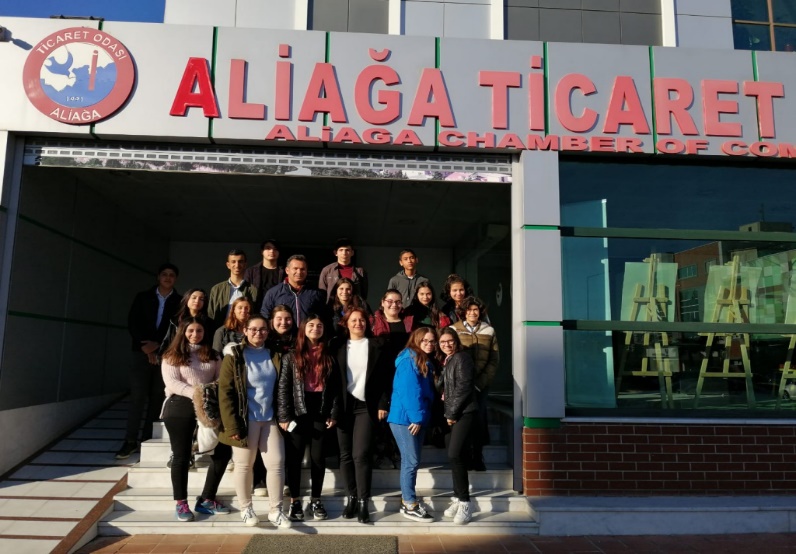 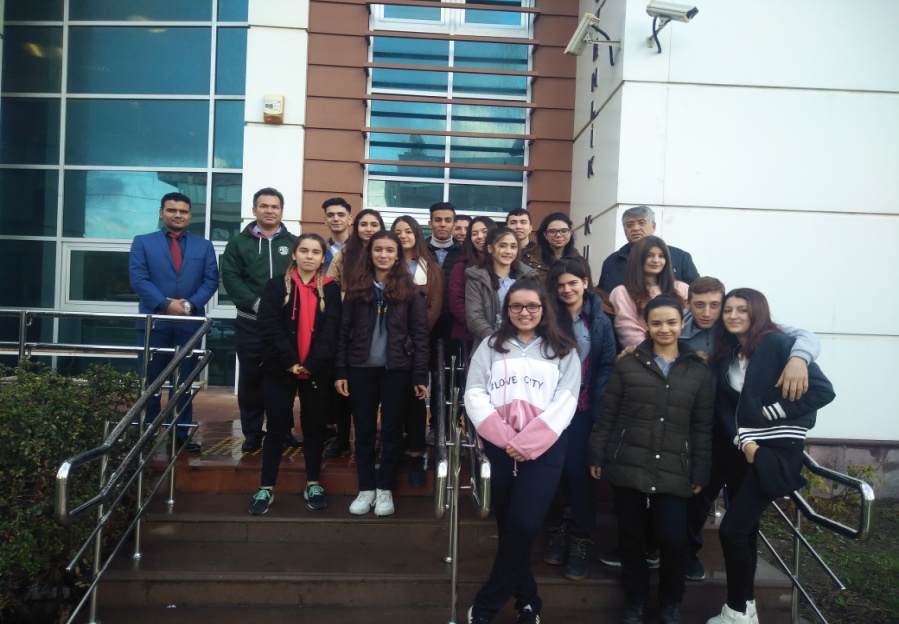 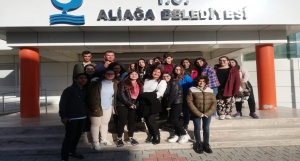 EĞİTİM VE KARİYER İMKANLARI
Menkul Kıymetler ve Sermaye Piyasası
Muhasebe ve Vergi Uygulamaları
Pazarlama
Perakende Satış ve Mağaza Yönetimi
Posta Hizmetleri
Sağlık Kurumları İşletmeciliği
Sivil Hava Ulaştırma İşletmeciliği
Sivil Havacılık Kabin Hizmetleri
Sosyal Güvenlik Yönetimi
Tarımsal İşletmecilik
Tarımsal Ürünler Muhafaza ve Depolama Teknolojisi
Turizm ve Seyahat Hizmetleri
Bankacılık ve Sigortacılık
Deniz ve Liman İşletmeciliği
Dış Ticaret
Emlak ve Emlak Yönetimi
Enerji Tesisleri İşletmeciliği
Hava Lojistiği
Havacılıkta Yer Hizmetleri Yönetimi
İnsan Kaynakları Yönetimi
İşletme Yönetimi
Kooperatifçilik
Lojistik
Marina İşletme
Marka İletişimi
FARKLI SEKTÖRLERDE ÇALIŞMA İMKANLARINA SAHİPLER
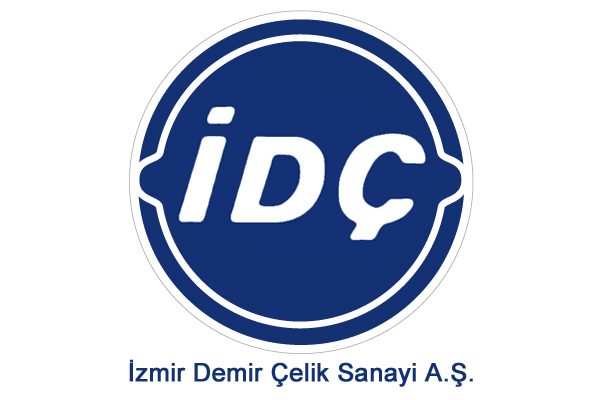 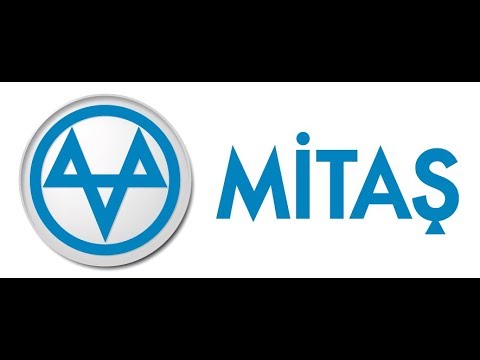 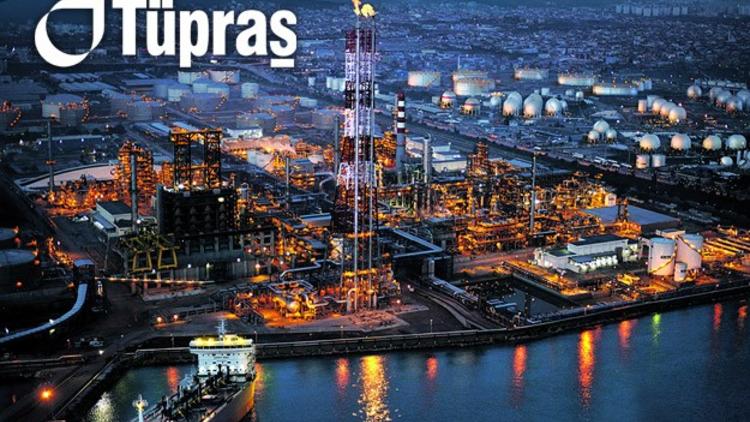 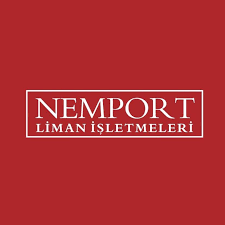 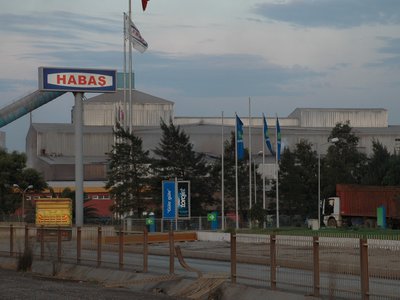 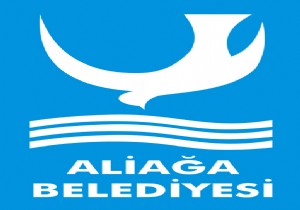 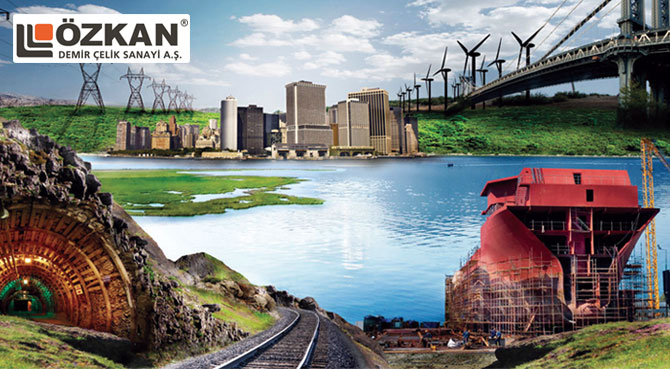 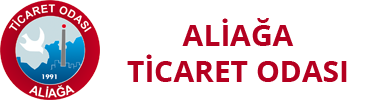 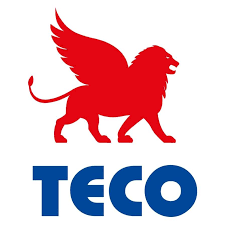 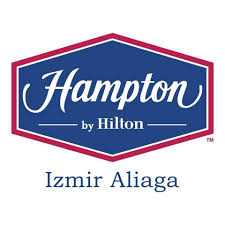 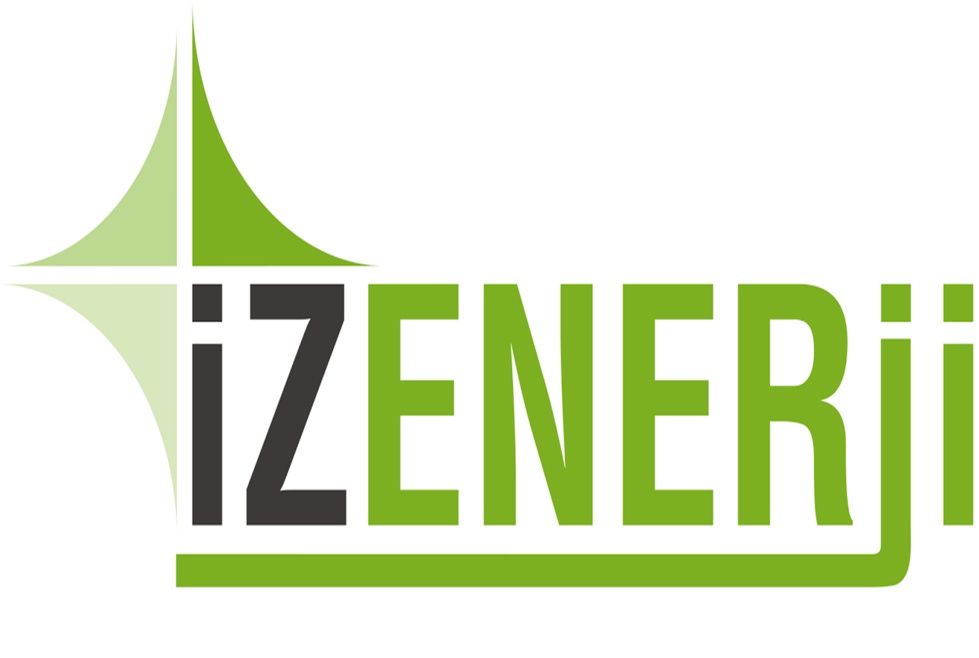 BU ALANI NEDEN SEÇMELİYİM?
TİCARET VE EKONOMİNİN OLDUĞU HER YERDE MUHASEBE VE FİNANSMAN VARDIR


MUHASEBECİSİZ BİR FİRMA SÖYLEYEBİLİR MİSİNİZ?
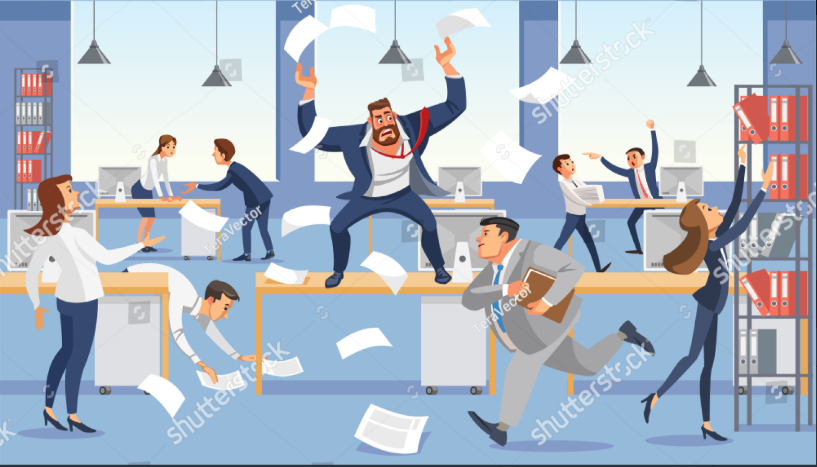